BINNENSTAD
Wijkdata - Wijkdoen
Persona’s/thema’s in de wijk
Data van de wijk
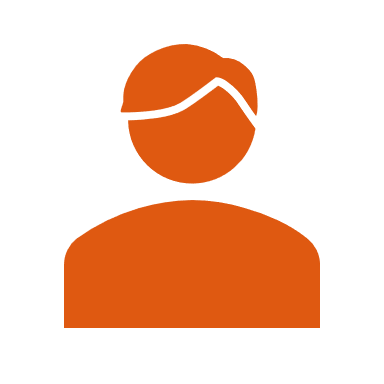 Leeftijdsverdeling
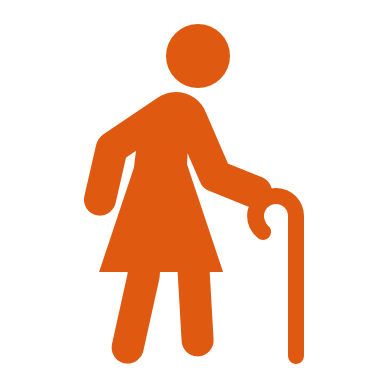 Els/Joop, 60+ jaar
Geboren in Nederland. Heeft overgewicht en beweegt weinig. Els/Joop heeft te maken met één of meerdere chronische aandoeningen en voelt zich eenzaam, omdat kinderen verder weg wonen
Thea, 60 jaar
Thea woont in een sociale huurwoning, samen met haar zoon. Ze heeft een WAO uitkering en te maken met schulden. Ze rookt en heeft regelmatig ruzie met de buurvrouw. Ze gebruikt medicijnen om goed te kunnen slapen
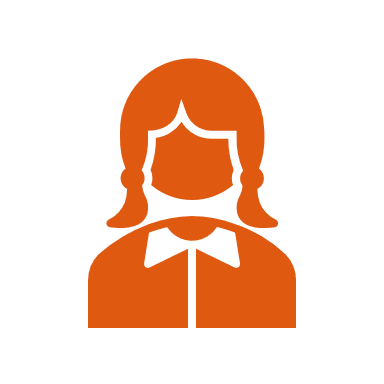 Erica, 30 jaar 
Erica werkt bij een grote multinational. Ze woont alleen en voelt zich eenzaam. Ook heeft ze te maken met stress en kan ze moeilijk rondkomen door de hoge huur. Ze heeft vaak last van migraine
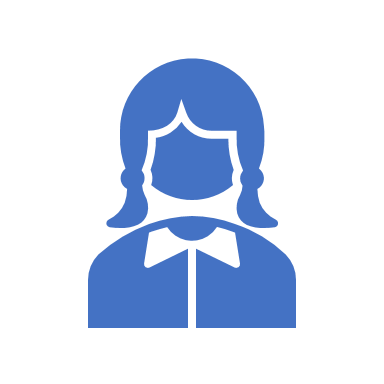 Lisa, 17 jaar

Lisa woont bij haar ouders en die werken allebei fulltime. Ze voelt zich af en toe eenzaam en somber. Ook ervaart ze stress vanwege alles wat ze moet doen op school. Met vrienden experimenteert ze af en toe met alcohol, roken en drugs.
Jongvolwassenen (16-25 jaar, 2021)
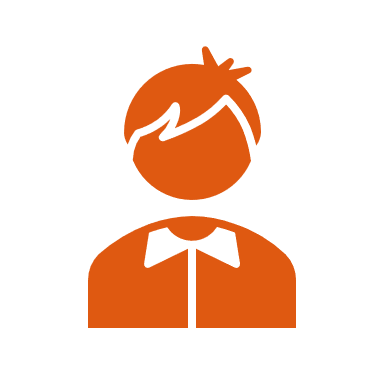 Jaap, 23 jaar
Jaap studeert en woont in een studentenhuis. Jaap houdt wel van een biertje en af en toe drinkt hij iets te veel. Ook rookt hij best wel veel tijdens het stappen. Jaap is seksueel actief en is vorig jaar behandeld voor een soa.
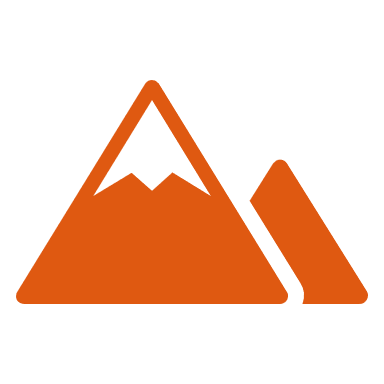 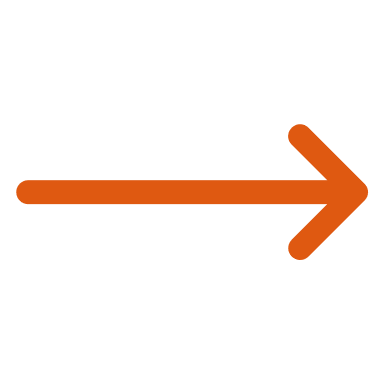 Grote gezondheids-welzijnsvraagstukken in de wijk
Jongeren (14-16 jaar, 2021)
Leefstijl (alcohol, roken en stress
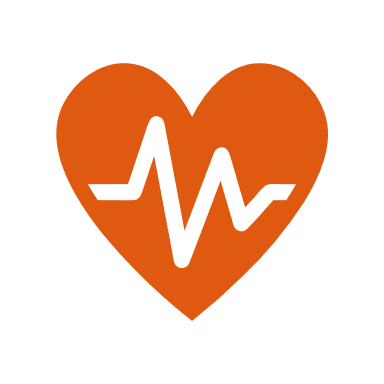 Zingeving
Positief opvoeden
Eenzaamheid
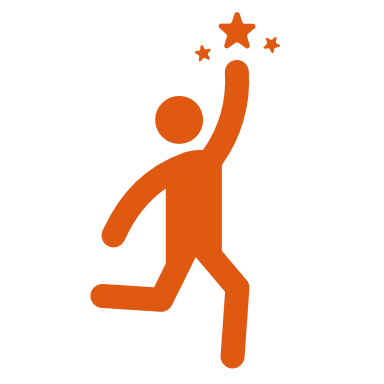 Wat  is de volgende stap in de wijk?
Behaalde resultaten
Adopteren van een persona door de betreffende duo’s in de wijk, tijdens wijkbijeenkomst verbeteren samenwerking in de wijk.
Verbinding tussen de duo’s en thema’s door duo-afstemming  
Vervolg GECKopU: Coronatijd in Utrecht: kwetsbaarheid, gezondheid en oplossingen
Inzicht in de meest voorkomende groepen en de gezondheidsvraagstukken in de wijk
Vier thema’s: Eenzaamheid, zingeving, Leefstijl en Positief opvoeden.
Duo’s zijn gevormd
Themalunches worden goed bezocht.
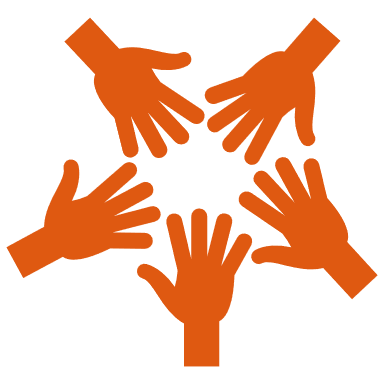 Wat heb je er samen van geleerd?
Inzicht in de meest voorkomende groepen en de gezondheidsvraagstukken in de wijk
Vier thema’s: Eenzaamheid, zingeving, Leefstijl en Positief opvoeden 
Belang van en behoefte aan het kennen van elkaar is groot. Hier moeten we blijvend in investeren. 
Inzetten op verbinding van initiatieven en weten wat er is. 
Om de lessen die geleerd zijn in coronatijd vast te houden en te kunnen toepassen moeten we ze nog vertalen naar handelingsperspectief voor professionals
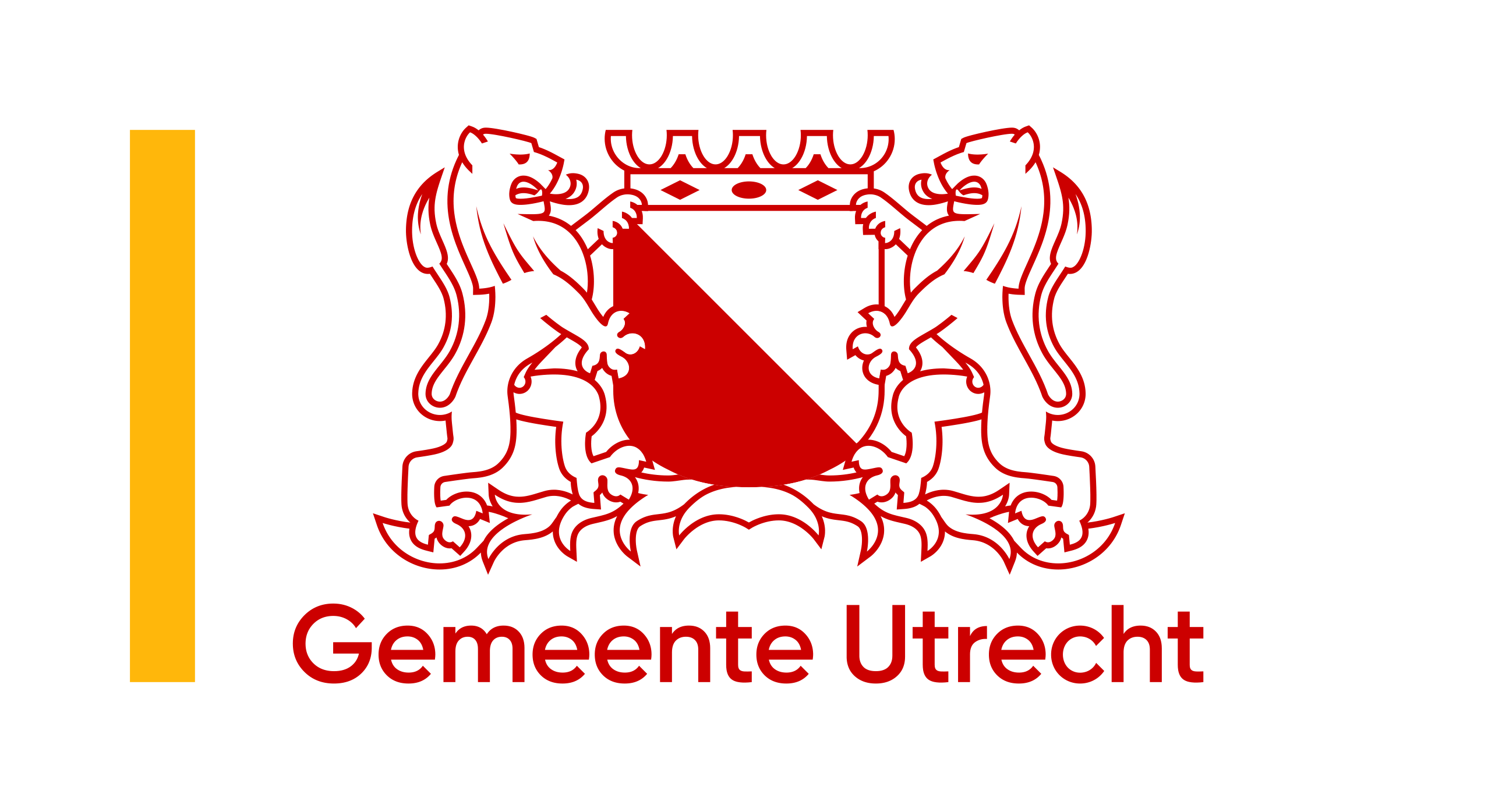 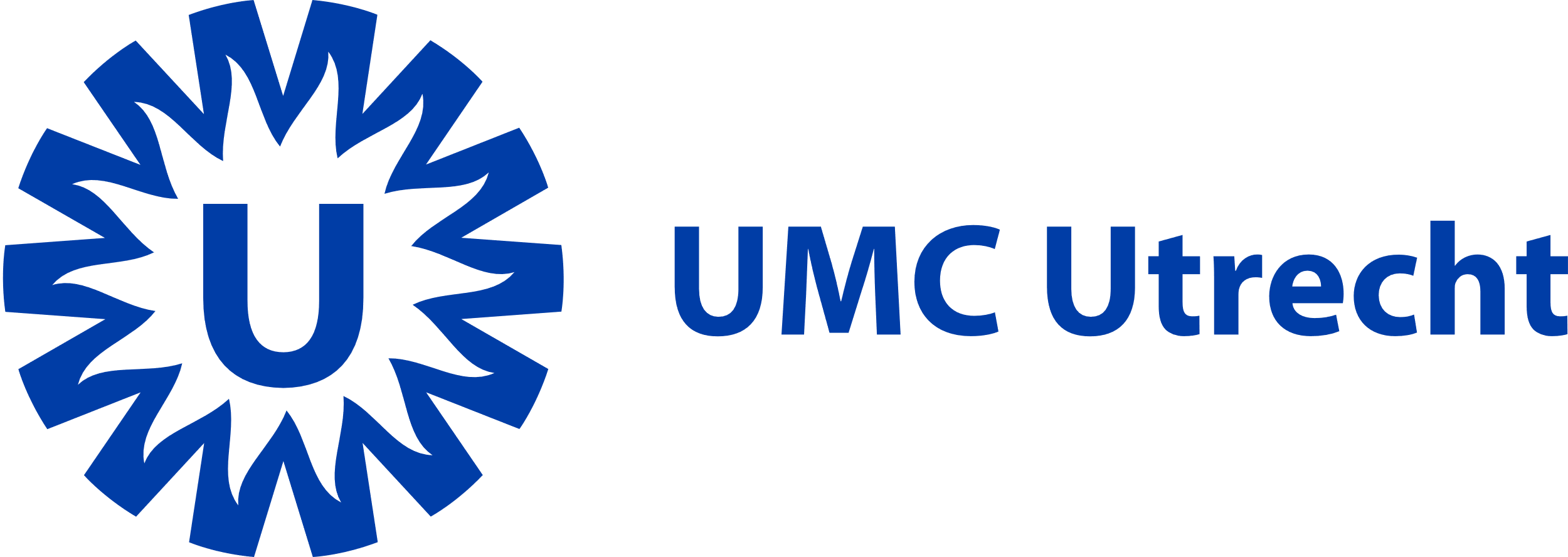 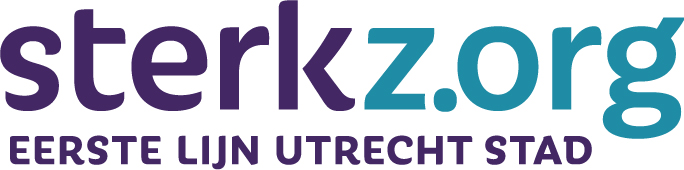